Έλεγχος της διακύμανσης
Μπορούμε να δούμε τη μεταβλητότητα σε ένα δείγμα και να κάνουμε έλεγχο έναντι της επιθυμητής μεταβλητότητας στον πληθυσμό.
Ο έλεγχος της διακύμανσης γίνεται με την κατανομή X2. 
Όπως και με την κατανομή t, έτσι και η κατανομή  ουσιαστικά δεν είναι μία κατανομή 
αλλά οικογένεια κατανομών, 
που διακρίνονται μεταξύ τους από τους βαθμούς ελευθερίας.
Η στατιστική ελέγχου υπολογίζεται από τον τύπο:



n είναι το μέγεθος του δείγματος, 
S2 είναι η διακύμανση στο δείγμα και  
σ2  είναι η διακύμανση στον πληθυσμό. 
Ο έλεγχος γίνεται με τη σύγκριση της στατιστικής ελέγχου με την κριτική τιμή της Χ2 κατανομής  για  n-1 βαθμούς ελευθερίας, ενώ υποθέτουμε κανονική κατανομή για τον πληθυσμό.
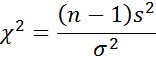 Άσκηση: Σε μία τράπεζα μετρήθηκε ο χρόνος αναμονής σε δείγμα 8 πελατών και βρέθηκε ως εξής
Η τράπεζα ισχυρίζεται ότι η τυπική απόκλιση του χρόνου αναμονής είναι το πολύ 2 λεπτά. Να ελεγχθεί αυτός ο ισχυρισμός σε επίπεδο σημαντικότητας 5%. 
Απάντηση: Καταρχήν θα πρέπει να σημειώσουμε ότι μας δίνεται η τυπική απόκλιση, οπότε τη μετατρέπουμε σε διακύμανση. Επομένως                             .
Οι υποθέσεις είναι:
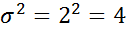 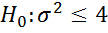 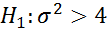 Η διακύμανση του δείγματος είναι:



Η στατιστική ελέγχου είναι:



Η κατανομή X2  δεν είναι συμμετρική κατανομή, οπότε θα πρέπει να προσέξουμε ιδιαίτερα τόσο προς ποια πλευρά είναι ο έλεγχος όσο και ποια ακριβώς θα είναι η κριτική τιμή. 
Κάθε ουρά έχει δικές της κριτικές τιμές.
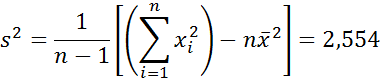 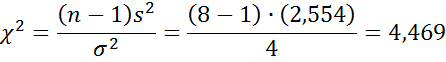 Άσκηση: Σε μία τράπεζα μετρήθηκε ο χρόνος αναμονής σε δείγμα 8 πελατών και βρέθηκε ως εξής
Στις πρώτες πέντε στήλες αριστερά περιλαμβάνονται οι κριτικές τιμές για αριστερόπλευρο έλεγχο, 
ενώ οι πέντε στήλες δεξιά περιλαμβάνουν κριτικές τιμές για δεξιόπλευρο έλεγχο. 
Στο παράδειγμά μας έχουμε δεξιόπλευρο έλεγχο, οπότε βρίσκουμε την κριτική τιμή της κατανομής για 7 βαθμούς ελευθερίας και 5% επίπεδο σημαντικότητας στη διασταύρωση γραμμής και στήλης που φαίνονται σκιασμένες στον παρακάτω Πίνακα
Συγκρίνοντας τη στατιστική ελέγχου με την κριτική τιμή έχουμε:



επομένως δεν μπορούμε να απορρίψουμε την Η0 , δηλαδή σύμφωνα με τα δεδομένα από το δείγμα μας δεν υπάρχουν ενδείξεις για να απορρίψουμε τον ισχυρισμό της Τράπεζας ότι ο χρόνος αναμονής στα ταμεία έχει τυπική απόκλιση 2 λεπτά.
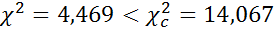 Άσκηση: Κάποιο πελάτες της Amazon διαμαρτύρονται ότι ο χρόνος αποστολής των παραγγελιών διαφέρει πολύ από πελάτη σε πελάτη. H Amazon ωστόσο υποστηρίζει ότι στέλνει τις παραγγελίες της στην Ελλάδα με τυπική απόκλιση το πολύ 3 ημερών. Σε δείγμα 7 παραγγελιών ο χρόνος αποστολής ήταν
Να ελεγχθεί σε επίπεδο σημαντικότητας 5% εάν οι πελάτες 
έχουν δίκιο να διαμαρτύρονται.
Απάντηση: Η διακύμανση είναι
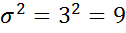 Οι υποθέσεις είναι:
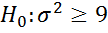 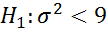